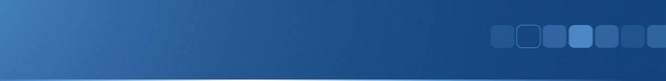 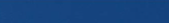 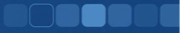 VH (H->bb) Cut Flow Status
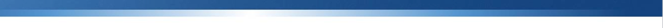 Carl Gwilliam
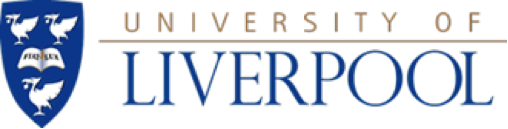 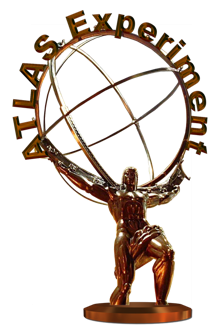 16th October 2013
HSG5 Meeting
Introduction
Hoping to start the mini-ntuple etc production now
Some push over last few days but still not as much as would have liked
Where are we now … ?

11 groups have filled in the object-level cut flow so far
CERN/Ed, Liv/Bham, Sinica/DESY, Harvard, CPPM, UCL, Barcelona, Lisbon, Tsukuba, Dubna, Bonn
≥ 2 groups for both 0 and 2; no inputs from e.g. Freiberg/Iowa for 1 lepton

Differences at level of ≤ % in general but some large outliers
More details on next slides
Many groups have not filled all numbers -> please update! 

9 groups for 1 lepton, 2 groups for 0/2 lepton
Quite some differences
No data numbers for 1 lepton; only 1 group for 2 lepton; 2 for 0 lepton
11/10/2013
HSG5 Meeting
2
Overview
White = agree 
-100    = no results
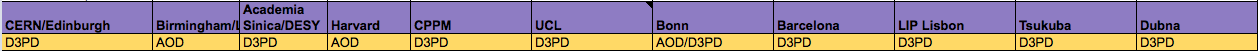 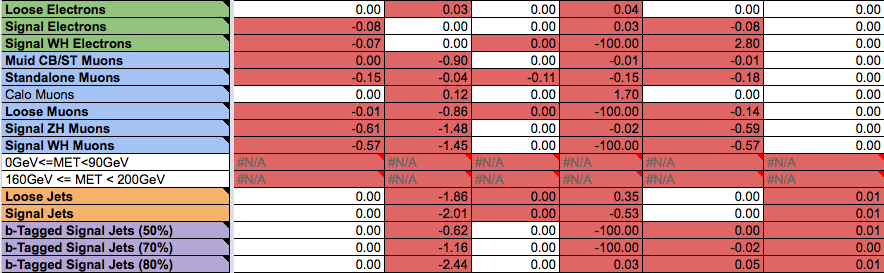 Way too much red still for
comfort and a lot of missing numbers!
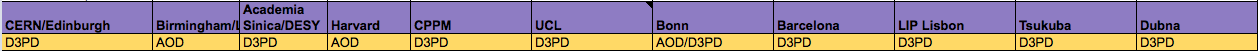 }
Mostly ≤ 1% differences
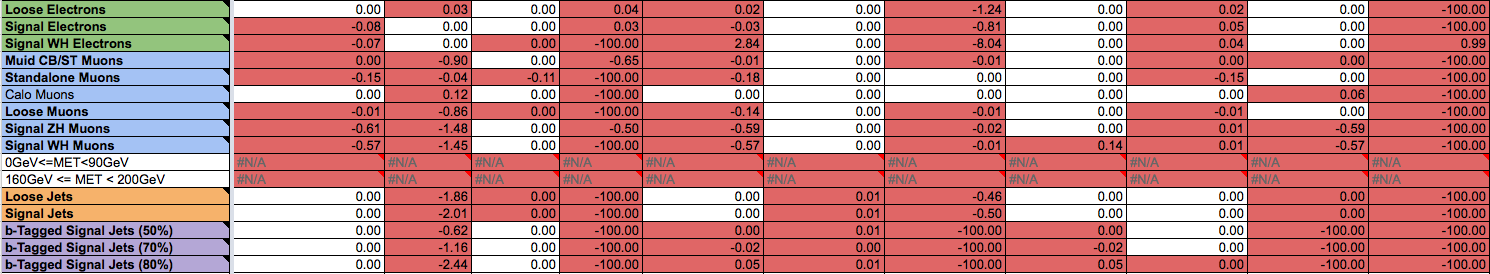 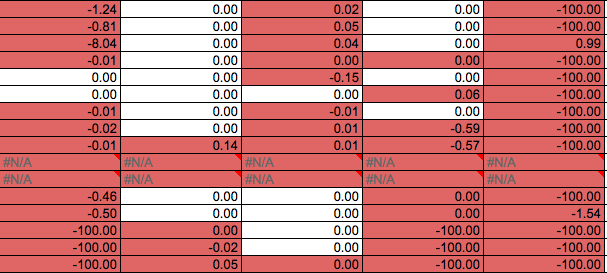 }
Mostly ≤ 1% differences
}
No groups agree!
}
Mostly < 1 %
11/10/2013
HSG5 Meeting
3
Objects: Leptons
Electrons
Main differences in: 
VeryLooseLH: Liv/Bham  and Bonn
Liv/Bham understood and rerunning (thanks Ines!)
ET > 7/25 GeV: Harvard, Bonn, Dubna and Lisbon
Calo isolation: Mainly CPPM; Lisbon smaller
Other quantities generally very good

Muons
Many differences in pT >7/25 GeV and WH signal calo/track isolation
In latter two cases in each pair no groups agree!
AOD groups seem to have quite large differences
Harvard: Large differences in CB+ST muid numbers and not all filled 
Liv/Bham: Tight Muid, Track isol, pT > 7 GeV, Z0, hit cuts
Believe due to wrong classifications (e.g. inc SiAssoc) and rerunning
On a positive note, calo muons perfect for most groups
11/10/2013
HSG5 Meeting
4
Objects: Jets/MET
Jets
Main differences in:
pT: many groups; seems to be bimodal
JVF: several groups, particularly AOD ones (but not same as each other)
Liv/Bham have diffs in E > 0; Harvard have diffs in eta
b-tagging
Differences in b-tag cuts, mostly (but not all) due to definitions
Also some differences in truth matching 
Need to get agreement on reconstructed  objects before tackle this
Many groups have not filled these in!
MET
No groups agree for low/high bin and several have not filled in values!
Where they are filled in, agreement mostly better than %-level
Differences likely due to propagation of other objects
Overlap removal not filled in by many groups!
11/10/2013
HSG5 Meeting
5
Event
2 lepton
Harvard, Liv/Bham, Tsukuba
Liv/Bham ran over full DS not just TID and rerunning
Harvard have 50% difference after 1 signal lepton cut!
Don’t think it can all be due to object-level differences

1 lepton
CERN/Ed, Lisbon,  UCL, Boon, Tsukuba
Fairly large differences in 3 jet events
UCL have diff in MET cleaning; Bonn have diff from 1 WH signal lepton 
Only 2 groups have PTZ dependent cuts but have pretty good agreement
Only 1 group has filled m(bb) cuts, CRs, SFs and event flavour!
We have often had quite large differences here -> please fill in
11/10/2013
HSG5 Meeting
6
Event (2)
0 lepton
Sinica/DESY, Liv/Bham, Barcelona, Tsukuba, CPPM (only first part)
Liv/Bham have difference in MET > 90 GeV (and lepton veto)
Due to different order of cuts and rerunning
Liv/Bham and Sinica have pretty good agreement for pTZ cuts though
Sinica and Barcelona agree perfectly up to dR cut
Sinica and Tsukuba also differ significantly from dR
Only 1 group has filled m(bb) & event flavour; none have filled SFs/CRs
Please update!

No one except Liv/Bham and Sinica yet posted full data numbers
For 0 lepton, Liv/Bham were applying trigger cut early to save time and are rerunning
Very important to have check on data too so get same candidates!
11/10/2013
HSG5 Meeting
7
Clarifications/Updates
Reminder: agreed to ask for exactly 2 b-tags in all channels
Looking at all jets not just 2 leading ones!
m(jj): use b-jets in 2-tag; b-jet and lead jet for 1 tag; 2 lead jets for 0 tag
b-jet corrections only applied for 2-tag case (both DT/TT) 




Still need to update Muon/egamma packages after cut flow but before run mini-ntuple production. Need to double-check tags.
MuonEfficiencyCorrections-02-01-17 
ElectronEfficiencyCorrection-00-00-30 
egammaAnalysisUtils-00-04-46
11/10/2013
HSG5 Meeting
8
Links to Further Details
Selection:
https://twiki.cern.ch/twiki/bin/viewauth/AtlasProtected/VHbbBaseLinePublication
Packages and information:
https://twiki.cern.ch/twiki/bin/viewauth/AtlasProtected/VHbbPackagesAndTools
Cut flow datasets and clarifications:
https://twiki.cern.ch/twiki/bin/viewauth/AtlasProtected/VHbbCutFlowChallenge
Spreadsheet (2012):
https://docs.google.com/spreadsheet/ccc?key=0AvuCcsFv8iq2dENCdi1mM0JYSEtneWxqXzRwQ1FaaHc#gid=29
11/10/2013
HSG5 Meeting
9